Sixth Regional Energy Conference Energy Development in South East Europe: energy security, sustainability, investments and growth – 19-20 September 2016, Hotel Balkan, Sofia
Oil and Gas Activities in Bulgaria
Zhecho Stankov, Deputy Minister of Energy
Oil and Gas Activities in Bulgaria
Zhecho Stankov, Deputy Minister of Energy
Sixth Regional Energy Conference Energy Development in South East Europe: energy security, sustainability, investments and growth – 19-20 September 2016, Hotel Balkan, Sofia
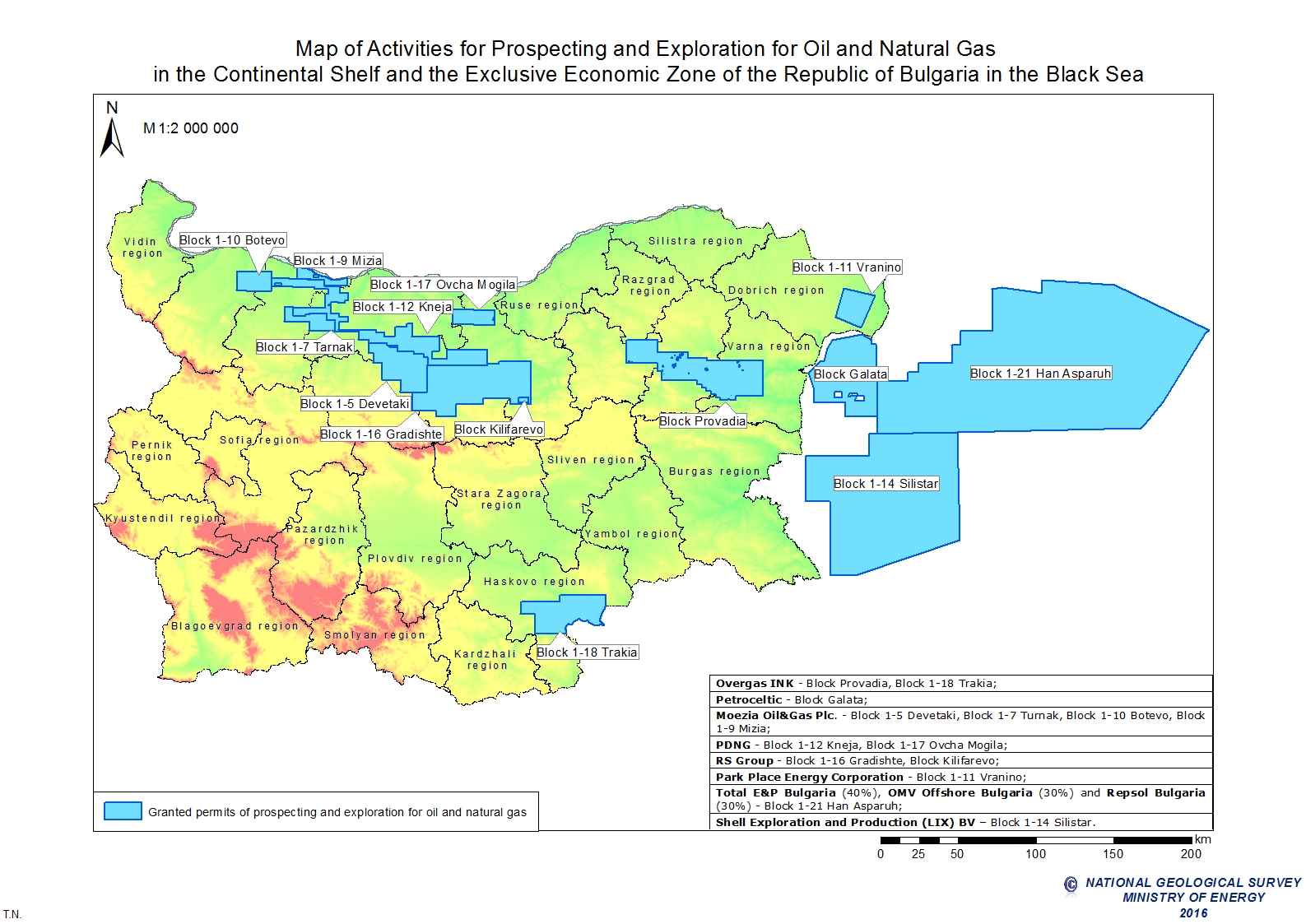 Oil and Gas Activities in Bulgaria
Zhecho Stankov, Deputy Minister of Energy
Sixth Regional Energy Conference Energy Development in South East Europe: energy security, sustainability, investments and growth – 19-20 September 2016, Hotel Balkan, Sofia
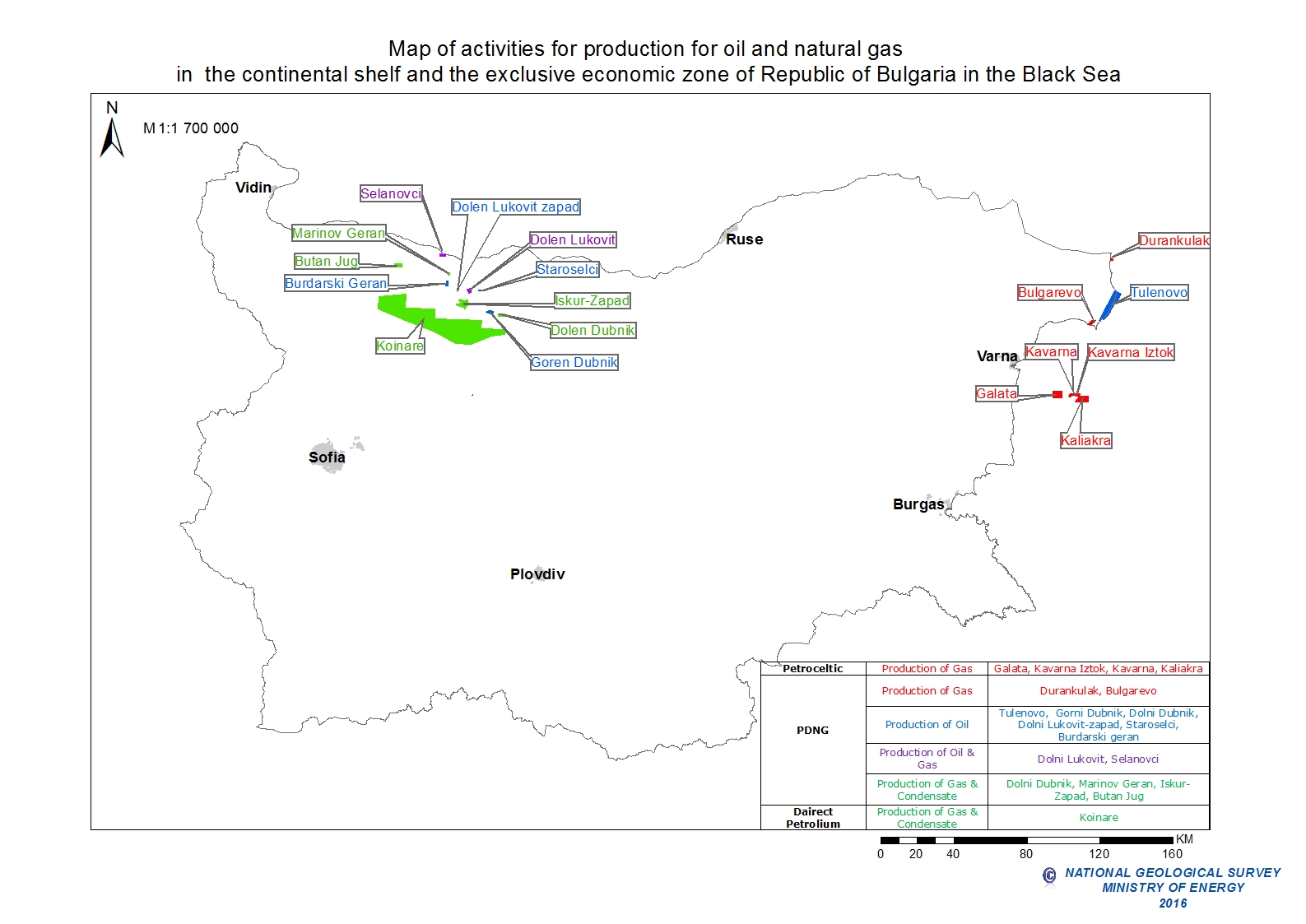 Oil and Gas Activities in Bulgaria
Zhecho Stankov, Deputy Minister of Energy
Sixth Regional Energy Conference Energy Development in South East Europe: energy security, sustainability, investments and growth – 19-20 September 2016, Hotel Balkan, Sofia
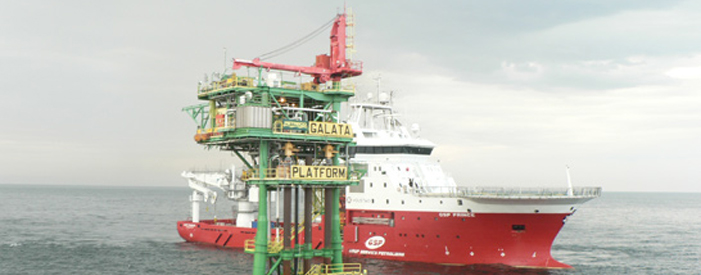 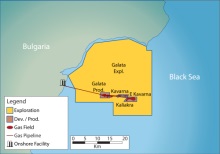 The offshore producing  gas fields were
 developed using an unmanned platform
 located on the main Galata field, to which 
 the Kaliakra and Kavarna fields
 have been tied-back using
 subsea completions.
Source – Petroceltic Website
Oil and Gas Activities in Bulgaria
Zhecho Stankov, Deputy Minister of Energy
Sixth Regional Energy Conference Energy Development in South East Europe: energy security, sustainability, investments and growth – 19-20 September 2016, Hotel Balkan, Sofia
Oil and Gas Activities in Bulgaria
Zhecho Stankov, Deputy Minister of Energy
Sixth Regional Energy Conference Energy Development in South East Europe: energy security, sustainability, investments and growth – 19-20 September 2016, Hotel Balkan, Sofia
Oil and Gas Activities in Bulgaria
Zhecho Stankov, Deputy Minister of Energy
Sixth Regional Energy Conference Energy Development in South East Europe: energy security, sustainability, investments and growth – 19-20 September 2016, Hotel Balkan, Sofia
Oil and Gas Activities in Bulgaria
Zhecho Stankov, Deputy Minister of Energy